Incwadi ehlahla isimo sezuluWeather book
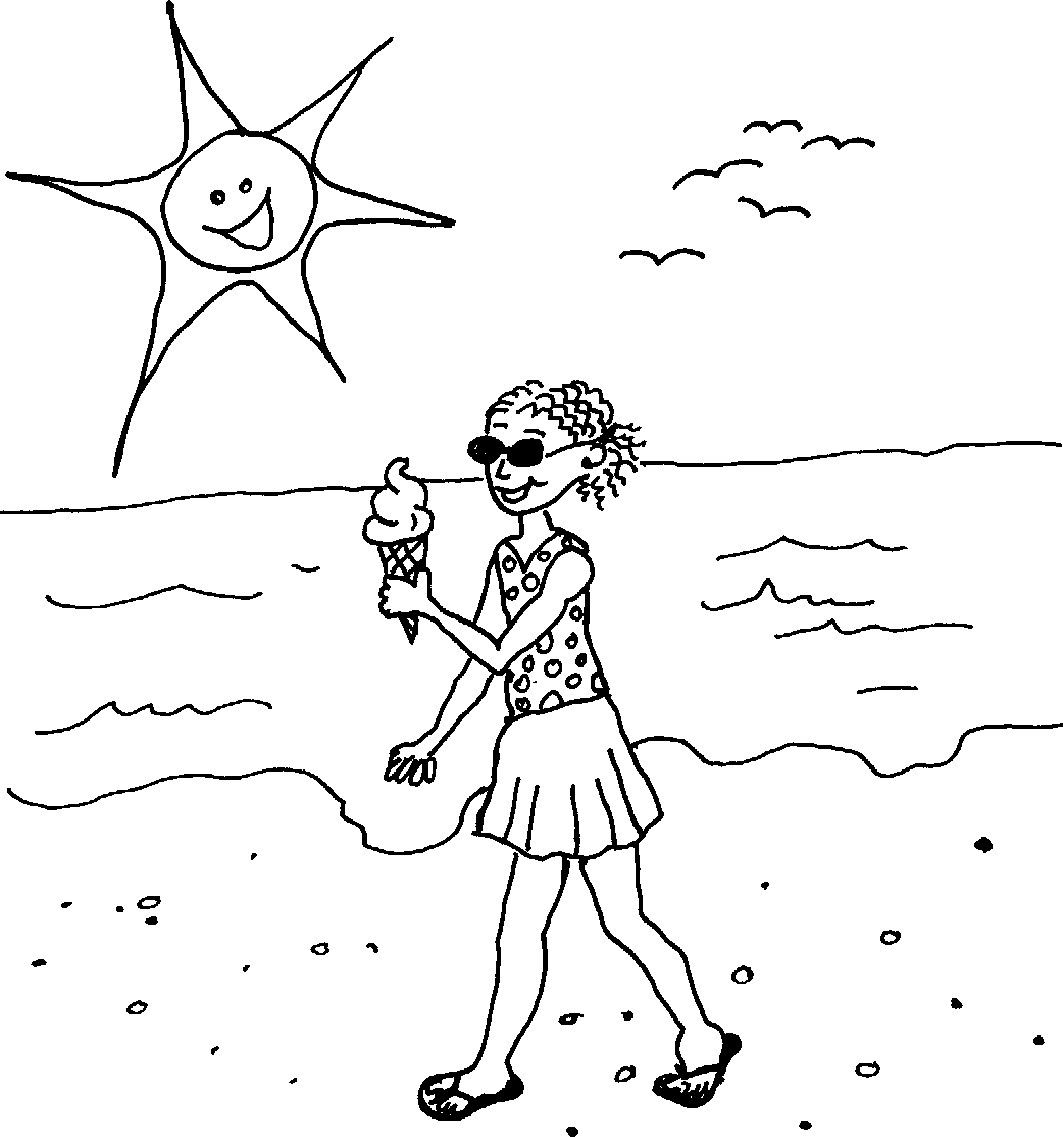 Story in isiZulu by Clare Verbeek, Thembani Dladla, Zanele Buthelezi

Illustrated by Sandra McDougall
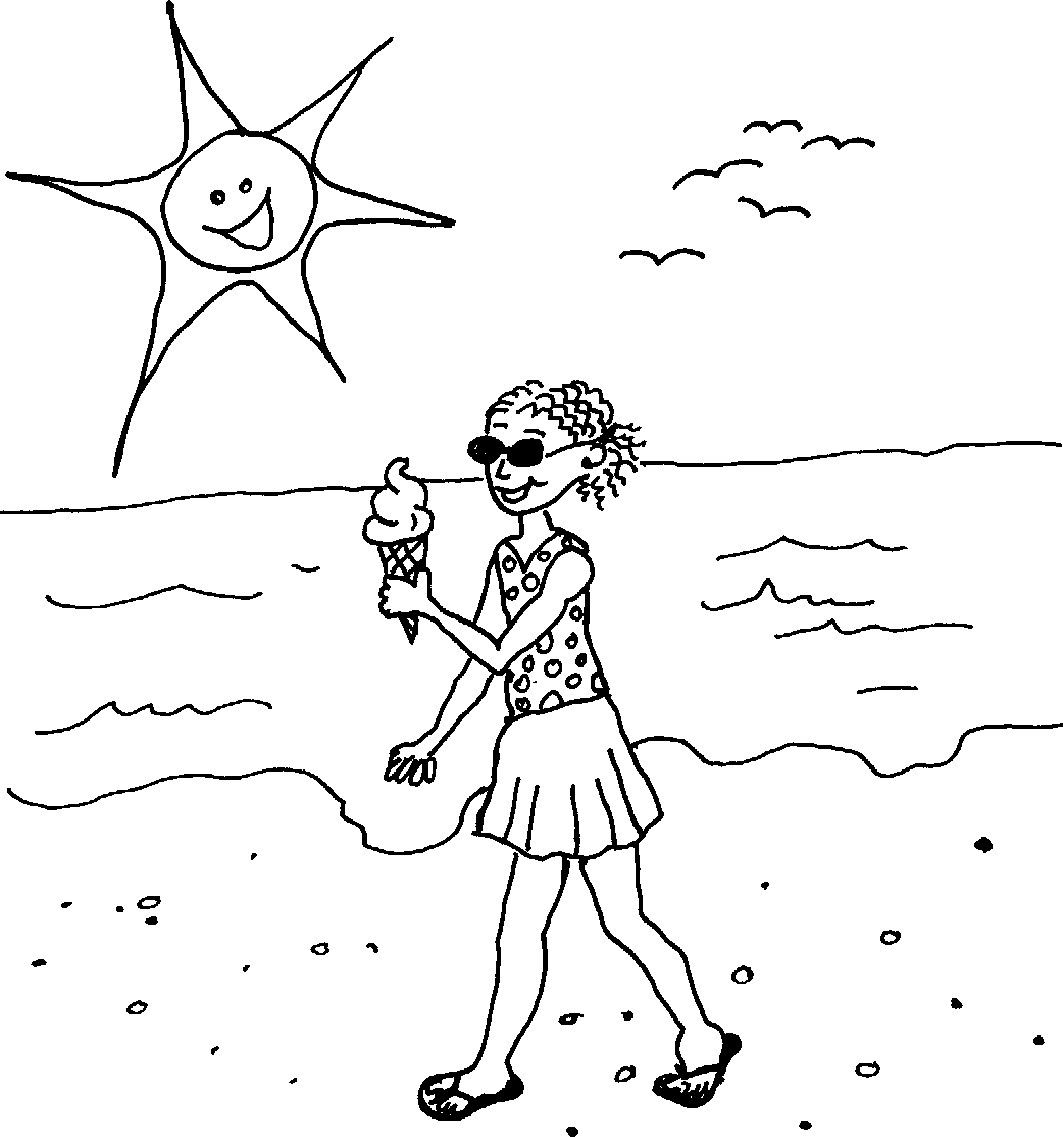 Libalele.
It is dry ??
2
Liyashisa.
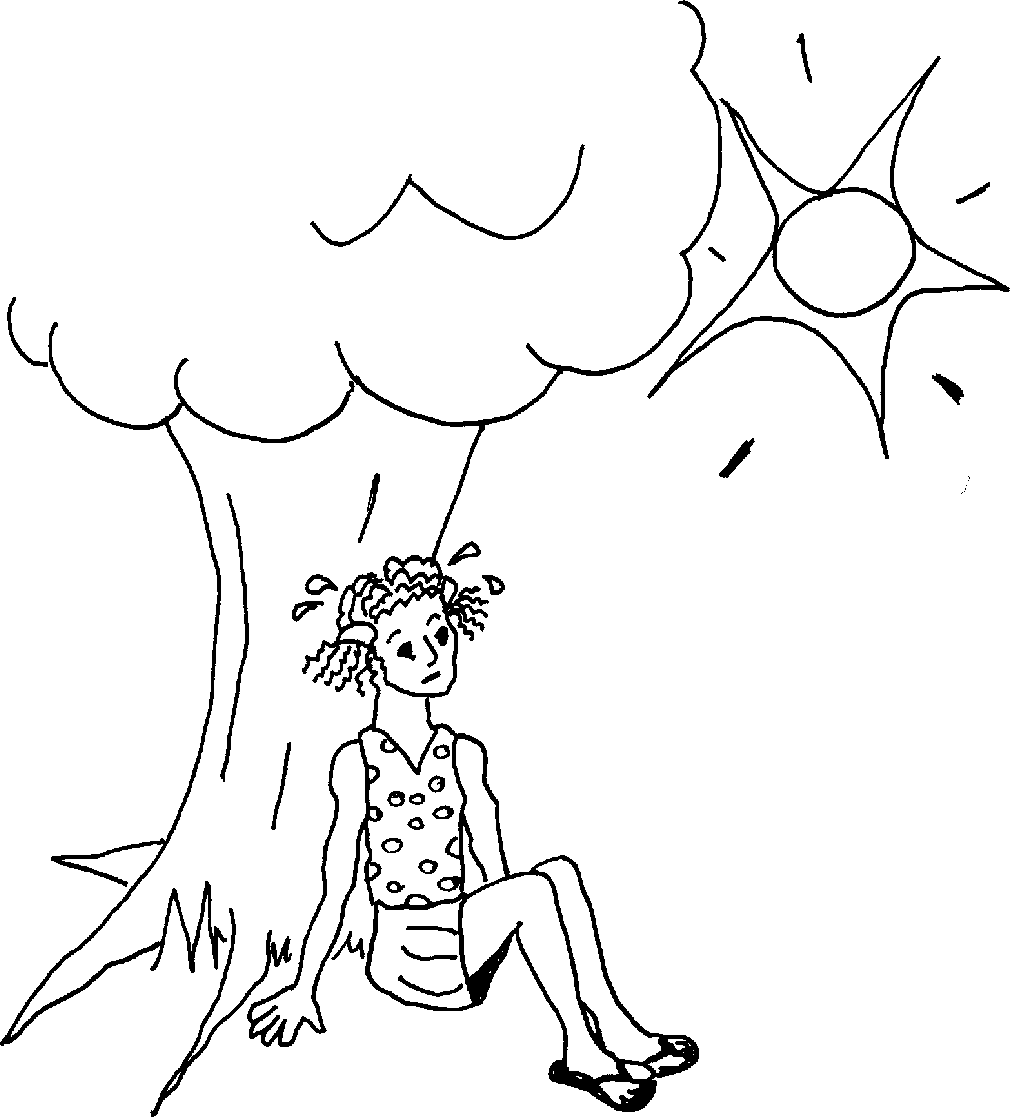 The sun is hot.
3
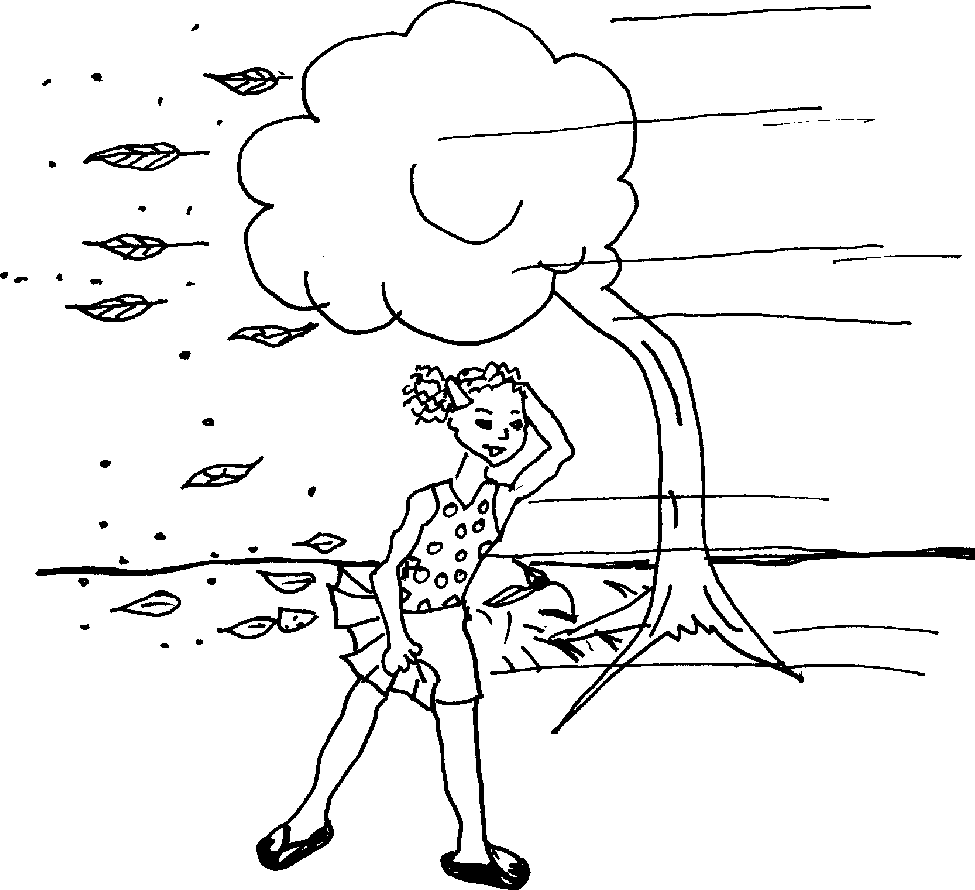 Linomoya.
It is windy.
4
Liguqubele.
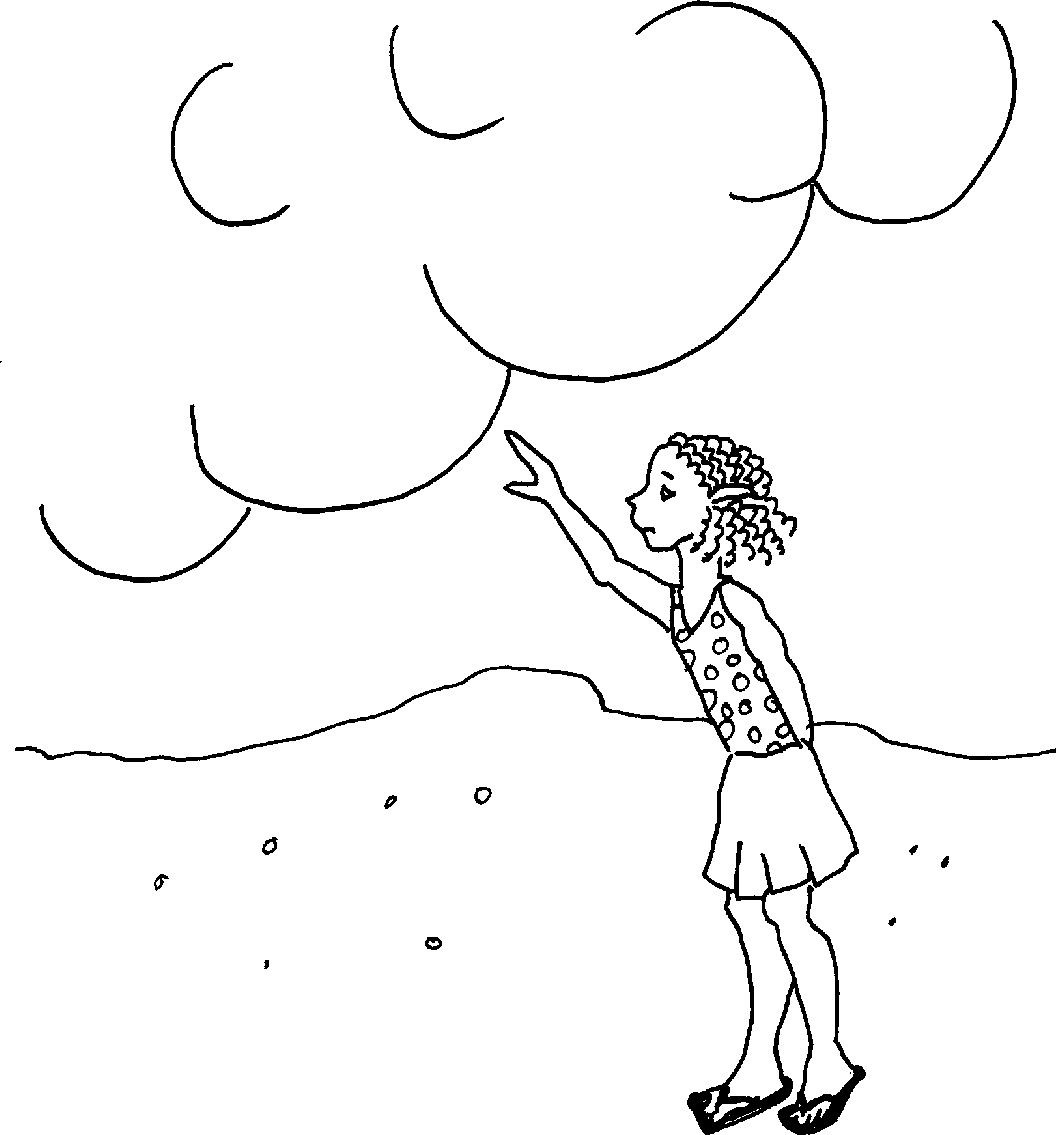 It is cloudy.
5
Liyabanda.
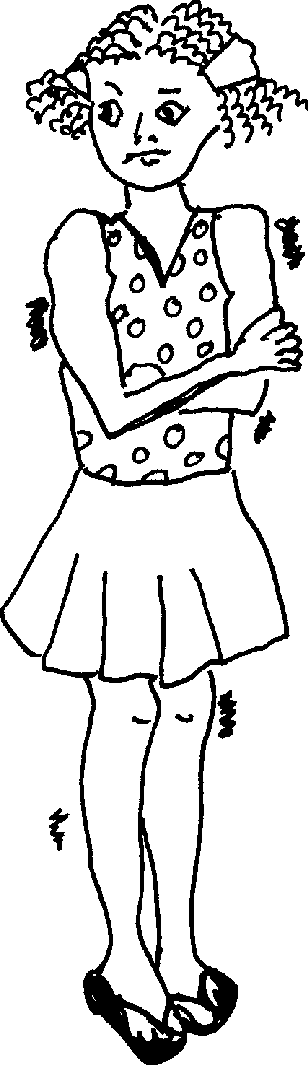 It is cold.
6
Liyana.
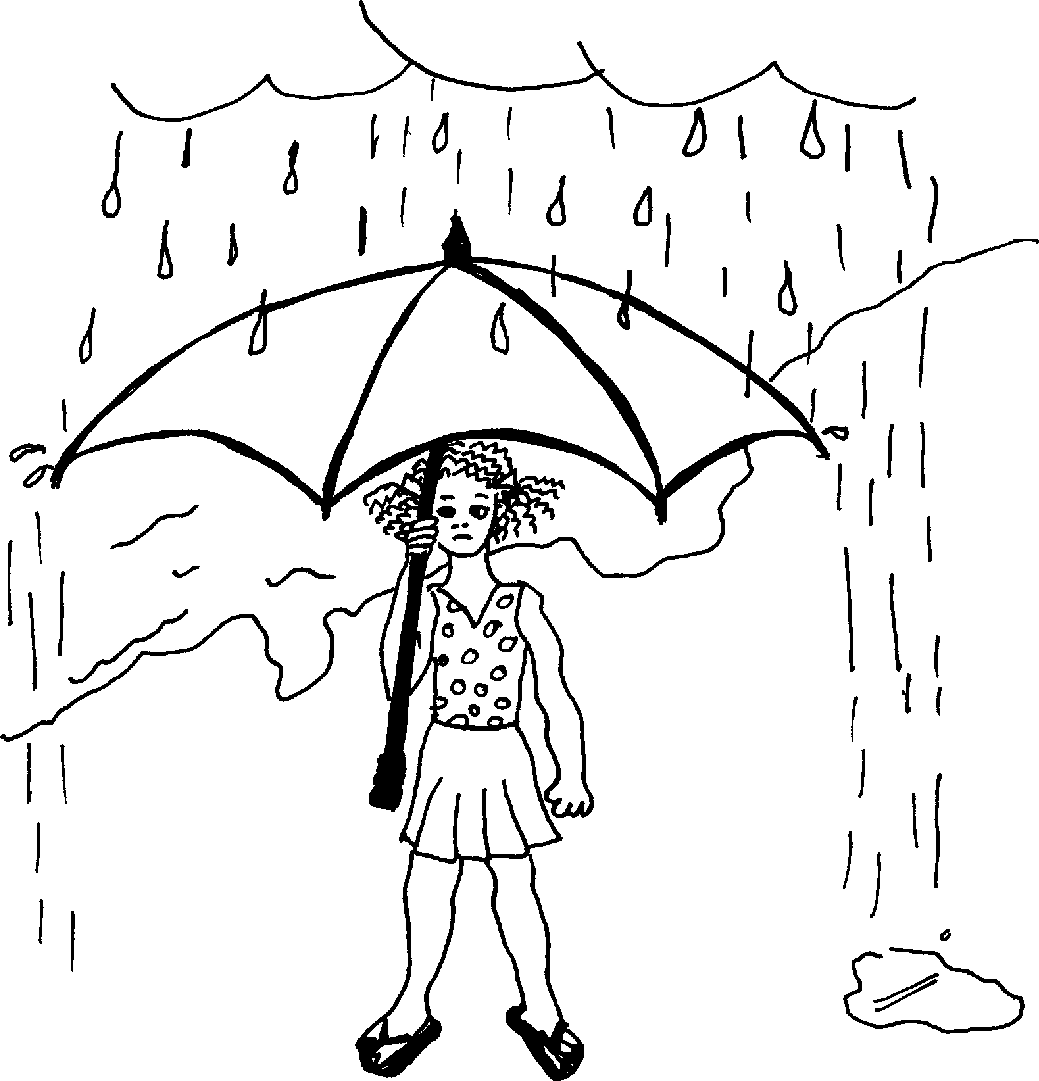 It is raining.
7
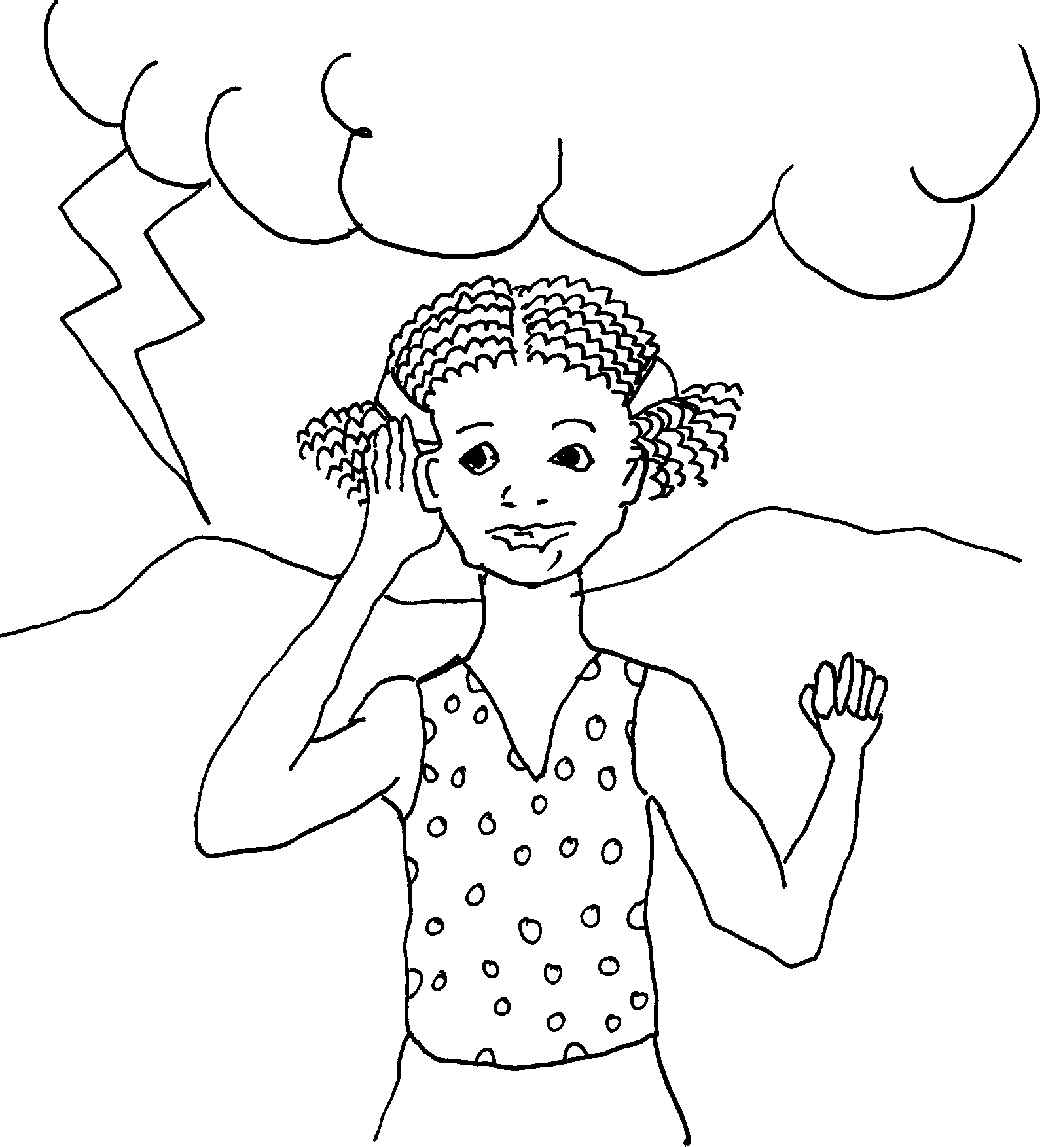 Liyaduma.
There is thunder.
8
Ngibona uthingo lwenkosazana.
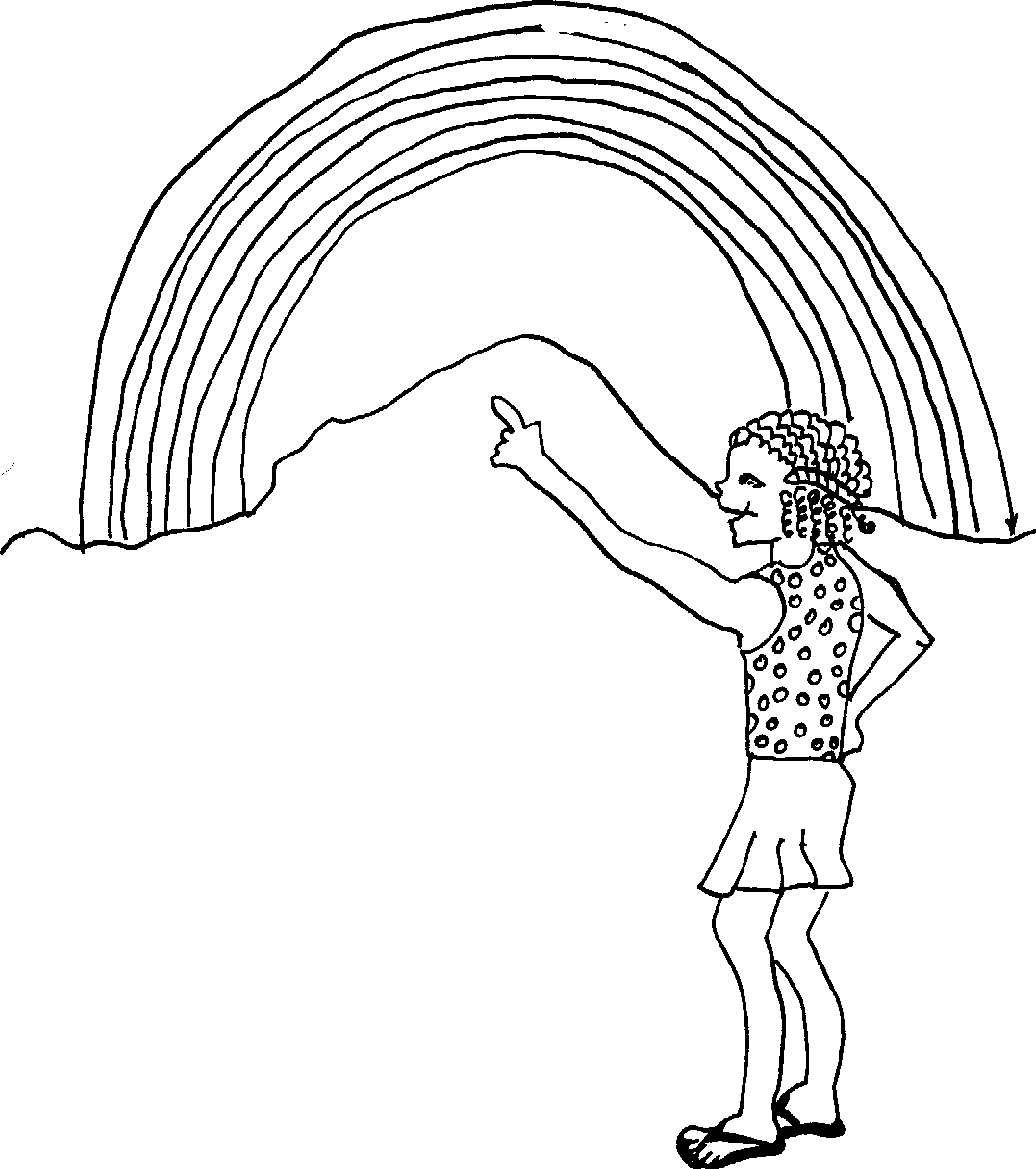 I see a rainbow.
9
Incwadi ehlahla isimo sezuluWeather book
A story in isiZulu by Clare Verbeek, Thembani Dladla, Zanele Buthelezi
Sandra Mc Dougall
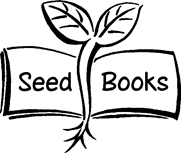